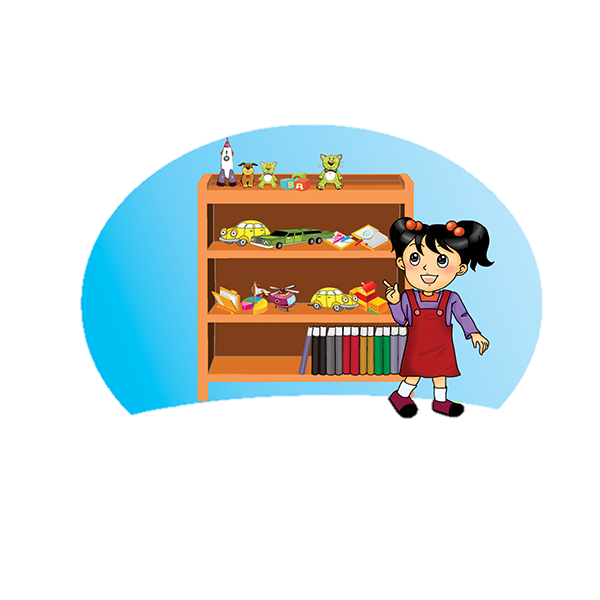 Thứ…ngày…tháng…năm 2022
Hoạt động trải nghiệm
CHỦ ĐỀ
TUẦN 13
Giữ gìn nhà cửa ngăn nắp, sạch sẽ
Tự sắp xếp đồ dùng ngăn nắp
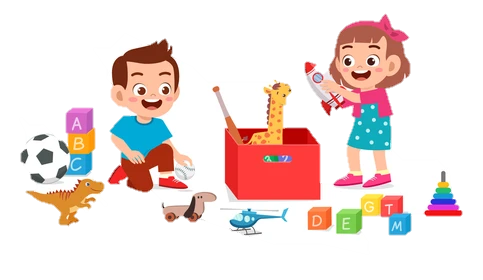 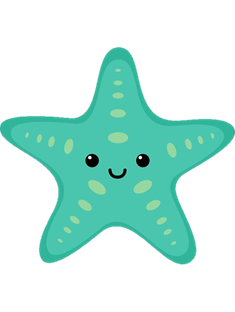 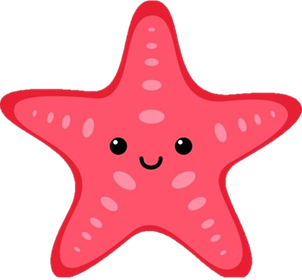 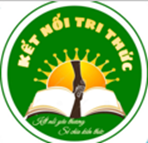 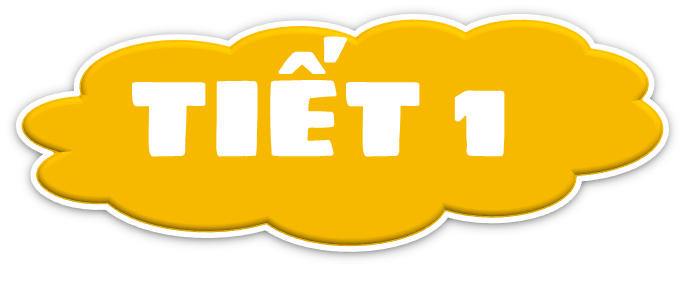 SINH HOẠT DƯỚI CỜ
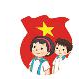 TỰ PHỤC VỤ BẢN THÂN
- Xem vở kịch vui “Đồ đạc chạy trốn”.
- Chia sẻ cảm nhận của em về vở kịch.
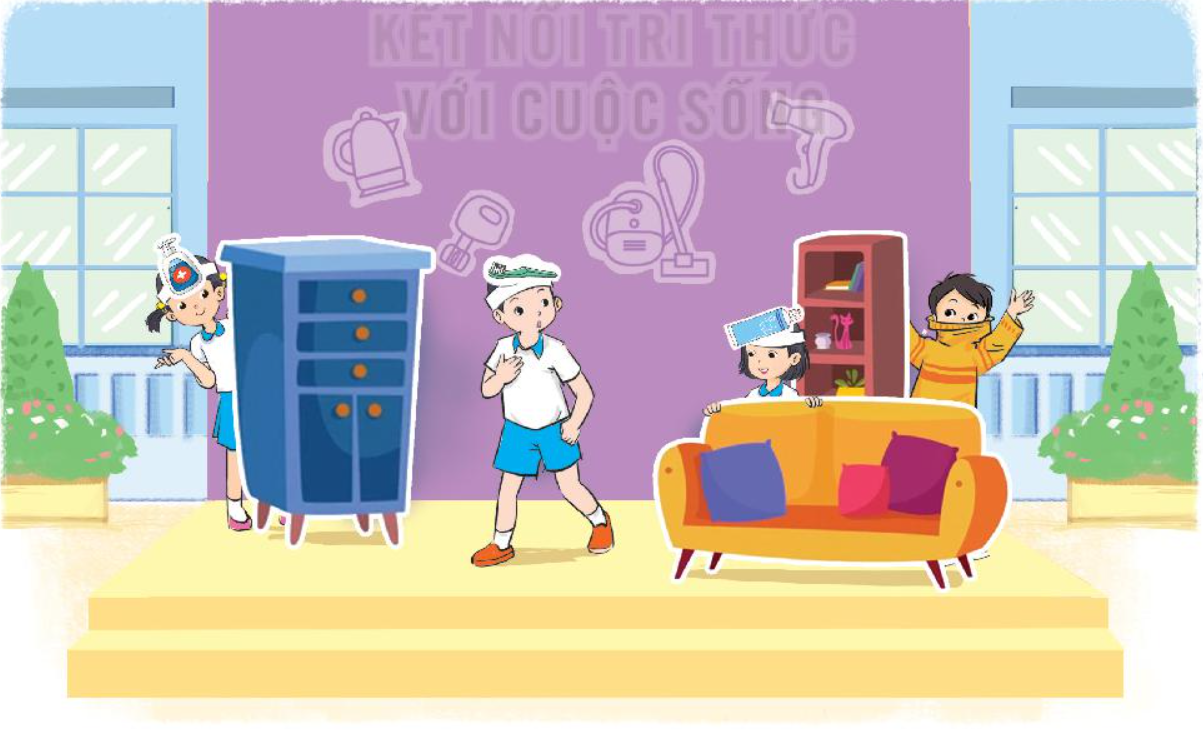 TIẾT 2
Hoạt động giáo dục theo chủ đề:
TỰ SẮP XẾP ĐỒ DÙNG NGĂN NẮP
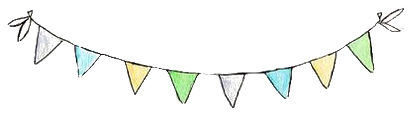 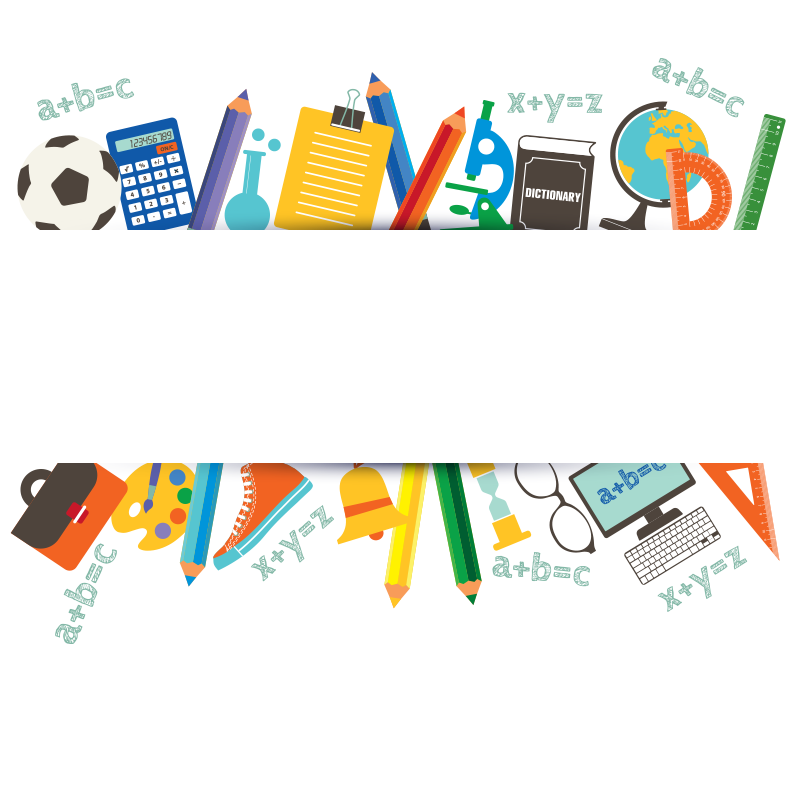 KHỞI ĐỘNG
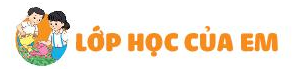 Tự sắp xếp đồ dùng ngăn nắp
Học sinh ngồi theo nhóm, lần lượt  giới thiệu vị trí của mình trong nhà.
Mỗi học sinh tưởng tượng mình là 1 đồ vật trong gia đình.
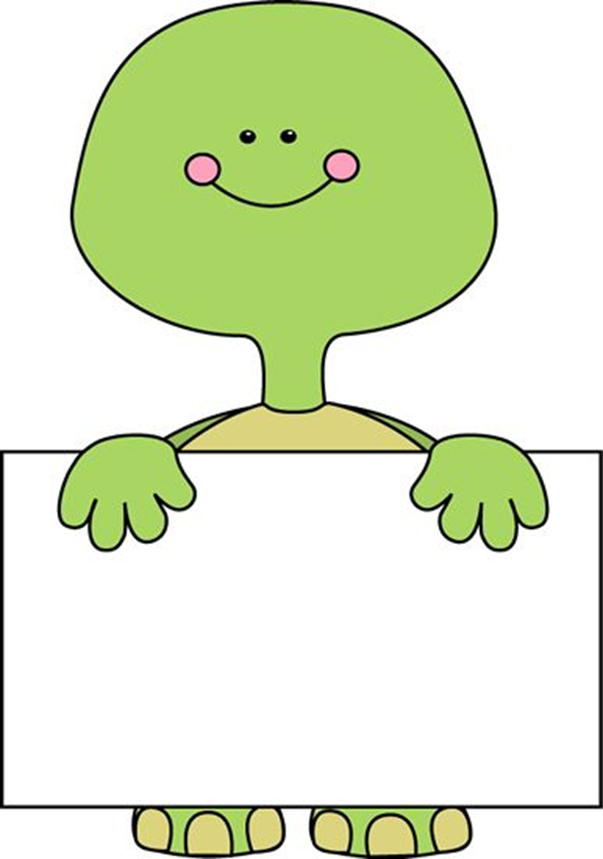 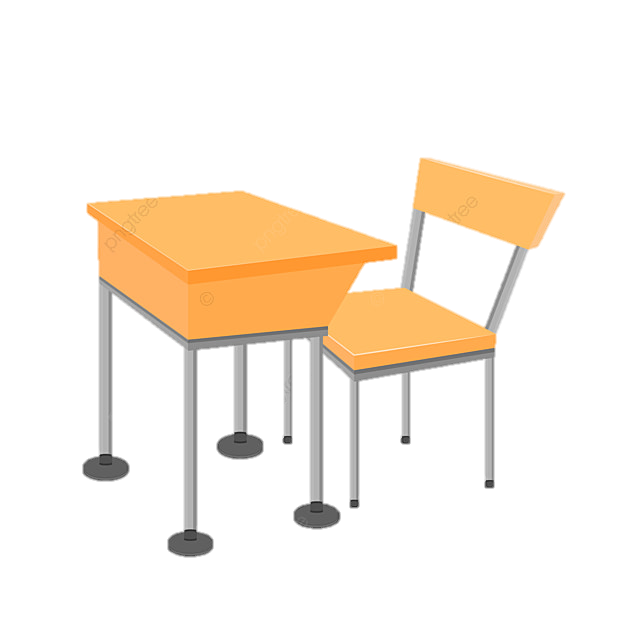 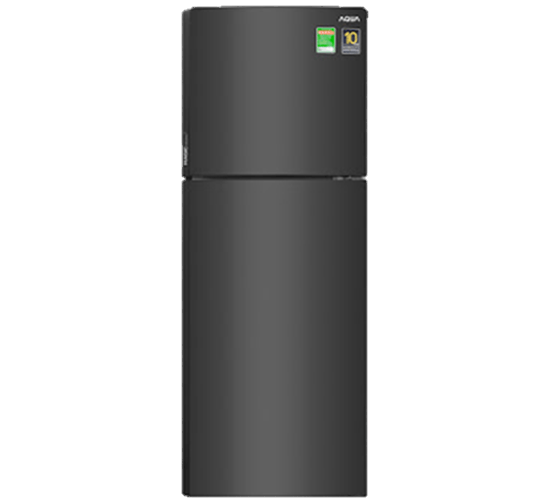 Ví dụ: Tớ là “Áo khoác”. Tớ ở trên mắc áo.
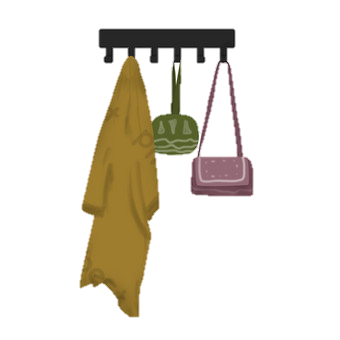 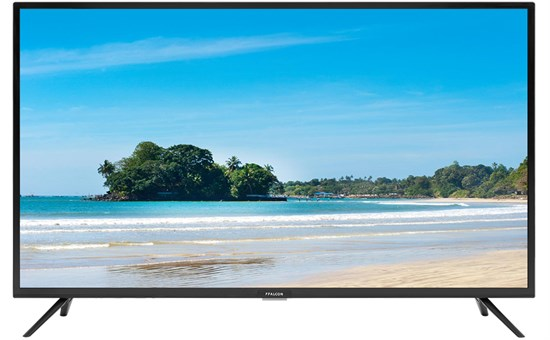 Trò chơi:
ĐỒ NÀO Ở ĐÂU?
LUẬT CHƠI
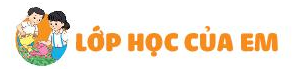 Tự sắp xếp đồ dùng ngăn nắp
Kết luận
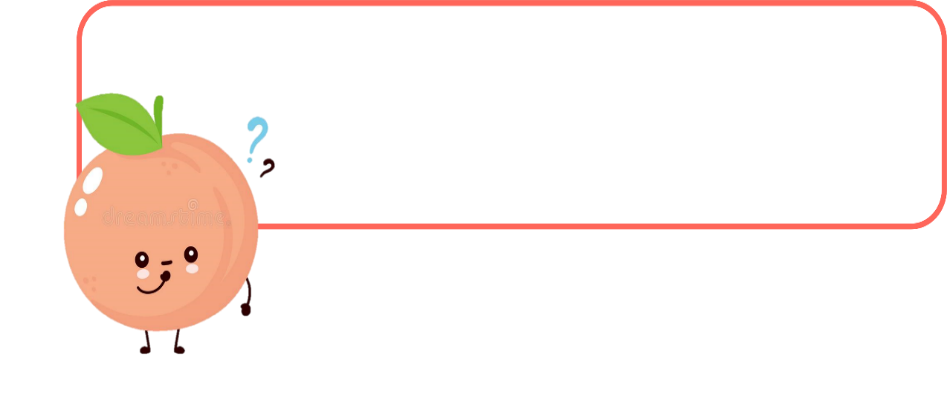 Mỗi đồ dùng, vật dụng đều có “chỗ ở” – ngôi nhà của riêng mình. Dùng xong chúng ta phải trả đồ vật về chỗ cũ.
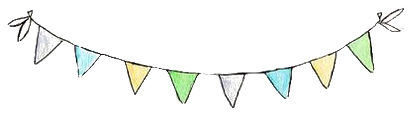 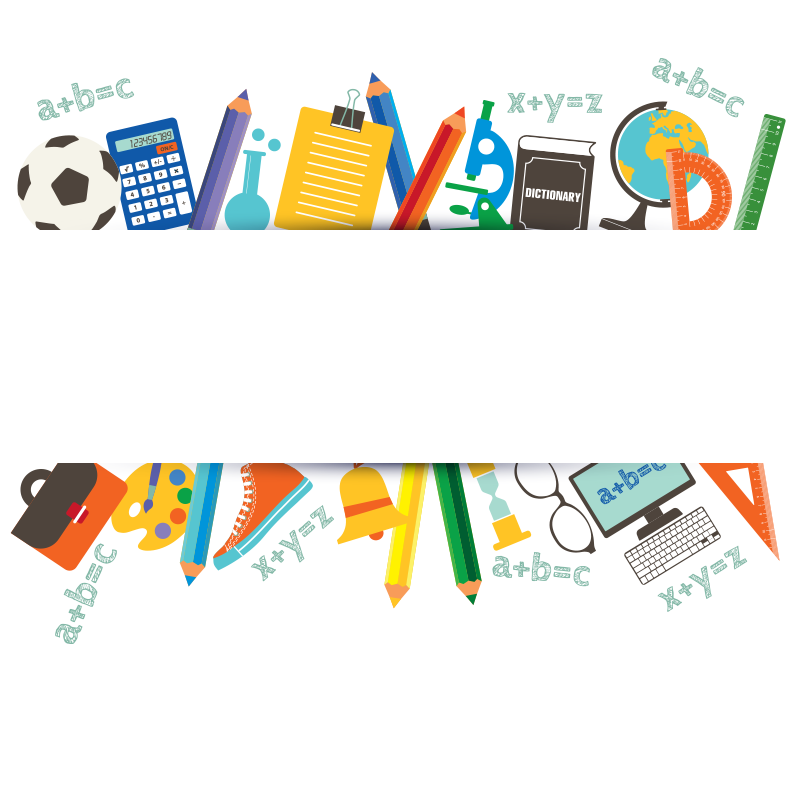 KHÁM PHÁ
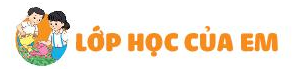 Tự sắp xếp đồ dùng ngăn nắp
1. Biểu diễn tiểu phẩm tương tác Chỗ ở của đồ đạc
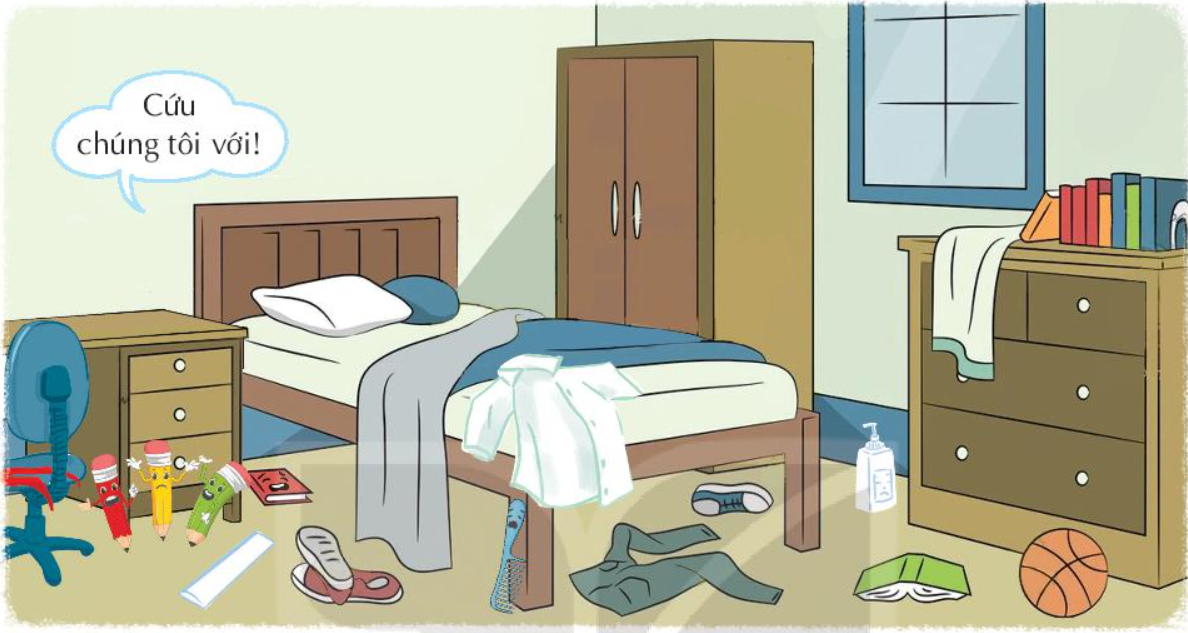 - Sắm vai các nhân vật là đồ dùng của bạn nhỏ – chủ nhân căn phòng trong tranh.
Trong tranh có những nhân vật nào?
Mời học sinh đóng vai nhân vật trong tranh.
(5 nhân vật)
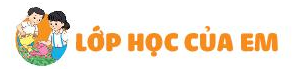 Tự sắp xếp đồ dùng ngăn nắp
1. Biểu diễn tiểu phẩm tương tác Chỗ ở của đồ đạc
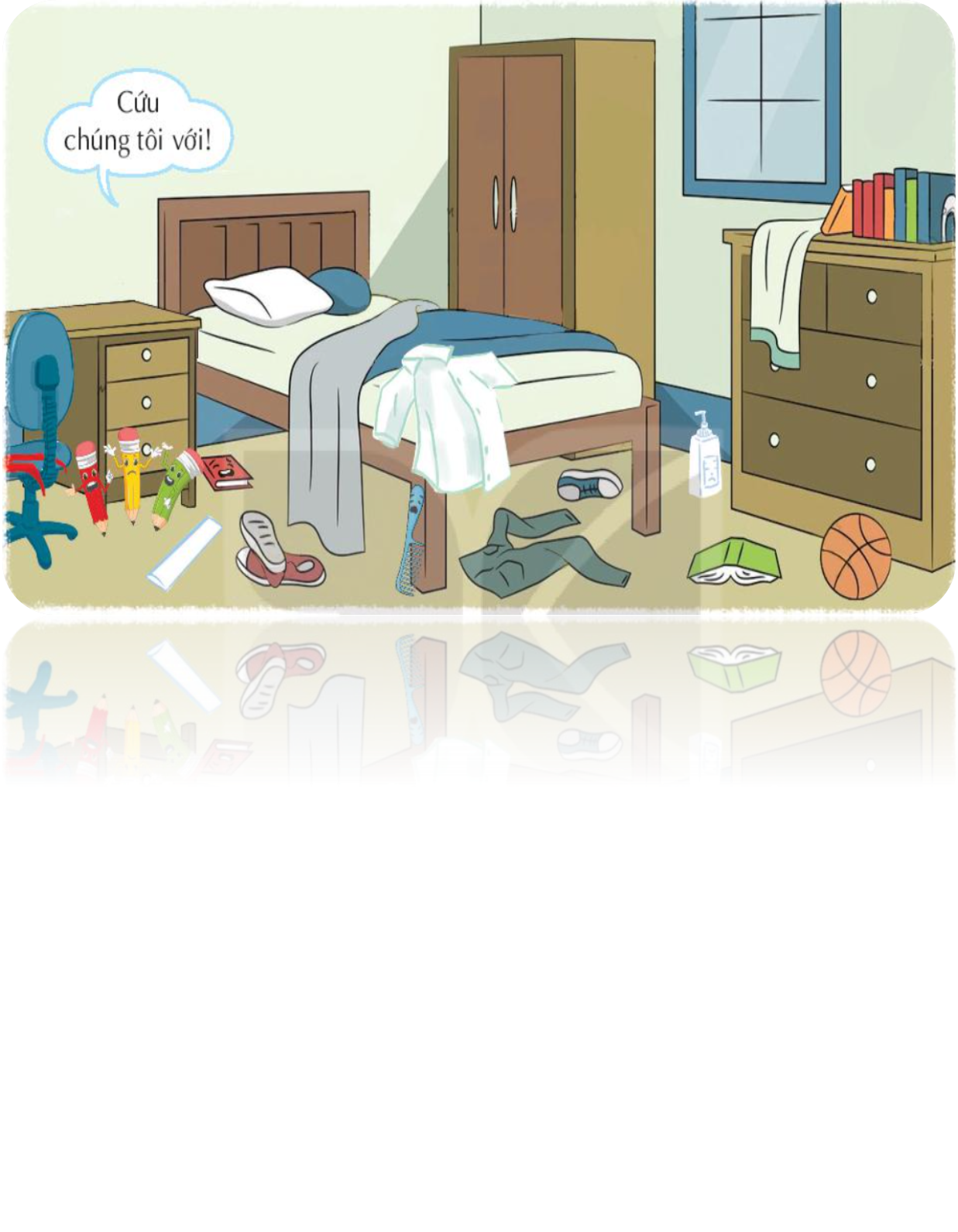 Ví dụ sắm vai nhân vật là đôi giày, em sẽ thốt lên:
“Cậu chủ bỏ lăn lóc mình ở đây cả ngày rồi không chịu để mình vào tủ”.
Học sinh sắm vai biểu diễn.
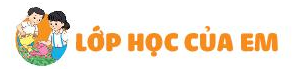 Tự sắp xếp đồ dùng ngăn nắp
1. Biểu diễn tiểu phẩm tương tác Chỗ ở của đồ đạc
- Thảo luận để đưa ra các phương án sắp xếp đồ đạc đúng chỗ và sử dụng các vật dụng giúp em sống ngăn nắp.
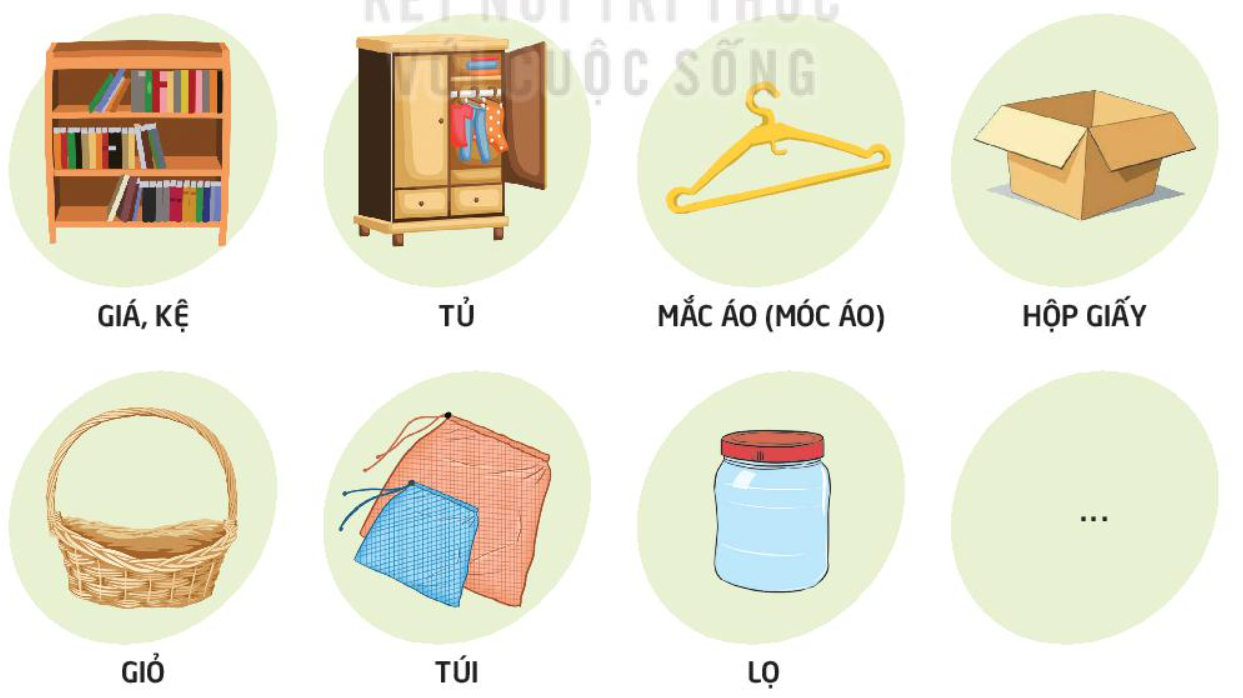 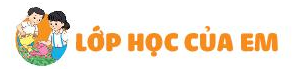 Tự sắp xếp đồ dùng ngăn nắp
1. Biểu diễn tiểu phẩm tương tác Chỗ ở của đồ đạc
- Thảo luận để đưa ra các phương án sắp xếp đồ đạc đúng chỗ và sử dụng các vật dụng giúp em sống ngăn nắp.
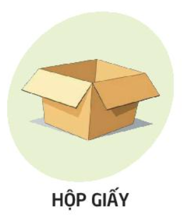 Các đồ vật ít dùng nên để ở đâu?
Quần áo nên để ở đâu?
Sách vở để ở đâu?
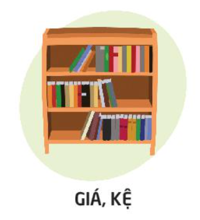 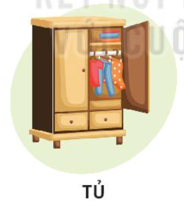 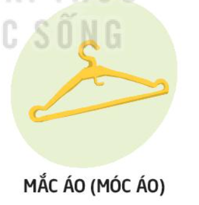 Các đồ vật ít dùng nên cho vào hộp giấy cất đi.
Sách vở để thành hàng rồi xếp lên giá sách.
Quần áo treo lên móc hoặc gập cất vào tủ.
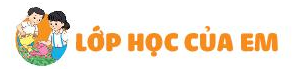 Tự sắp xếp đồ dùng ngăn nắp
1. Biểu diễn tiểu phẩm tương tác Chỗ ở của đồ đạc
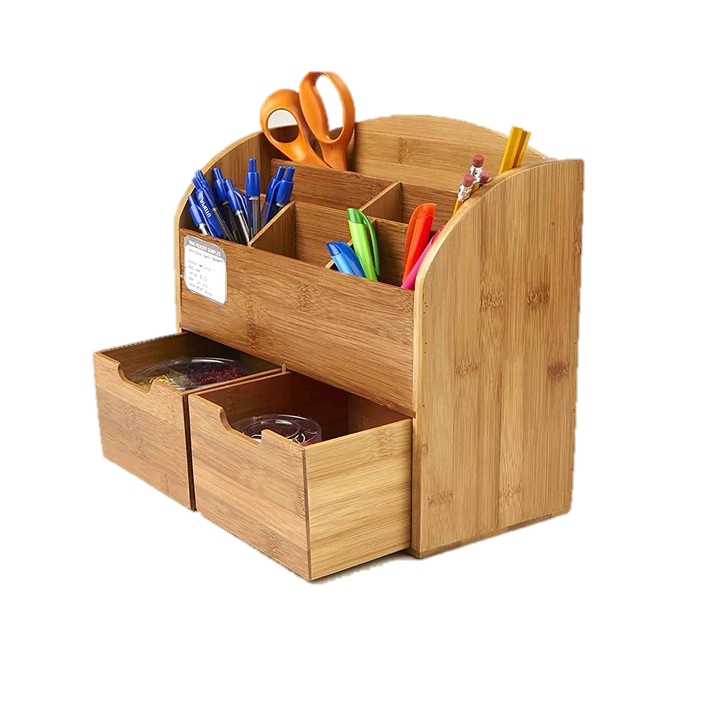 - Thảo luận để đưa ra các phương án sắp xếp đồ đạc đúng chỗ và sử dụng các vật dụng giúp em sống ngăn nắp.
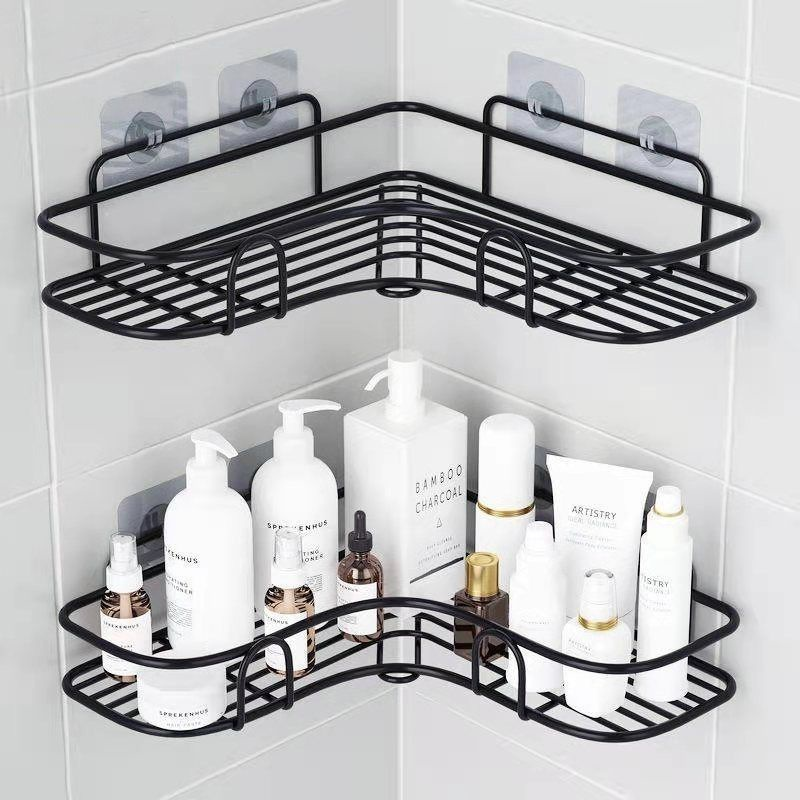 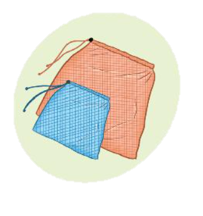 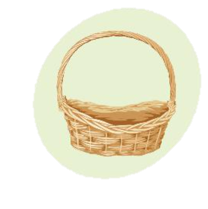 Tất chân đem đi giặt rồi cho vào giỏ hoặc túi.
Các đồ vệ sinh cá nhân nên để trên kệ trong phòng tắm.
Các đồ bút, thước,... Để gọn trong khay, hộp trên bàn học.
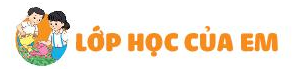 Tự sắp xếp đồ dùng ngăn nắp
1. Biểu diễn tiểu phẩm tương tác Chỗ ở của đồ đạc
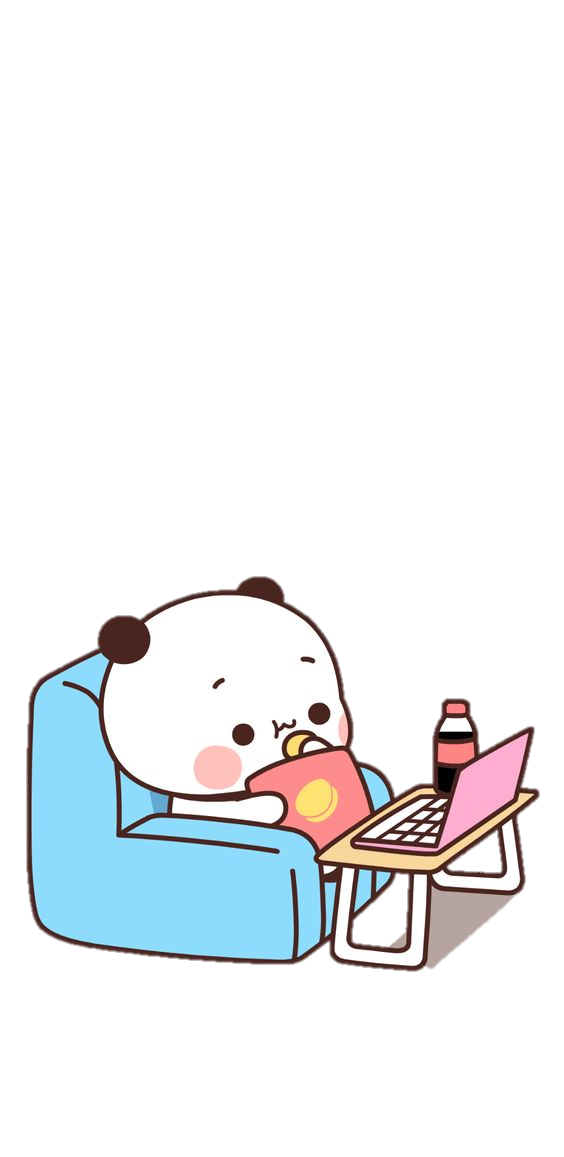 Kết luận
Để đồ đạc luôn sạch sẽ, sử dụng được lâu dài, dễ tìm, chúng ta cần biết sắp xếp đồ đạc đúng vị trí sau khi dùng.
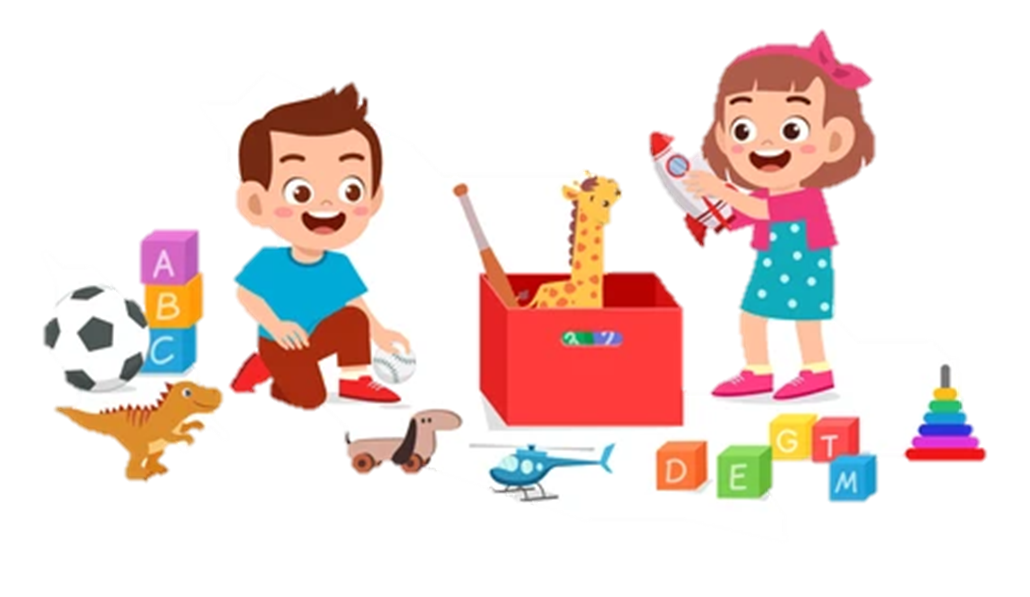 Mở rộng
tổng kết theo chủ đề
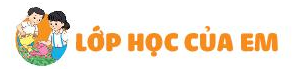 Tự sắp xếp đồ dùng ngăn nắp
2. Thực hành sắp xếp đồ dùng của cá nhân và của lớp
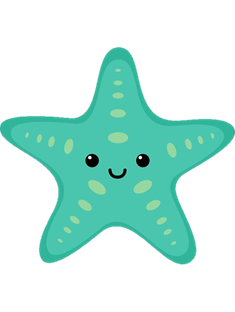 - Sắp xếp lại sách vở, quần áo, mũ, ... của em ở lớp.
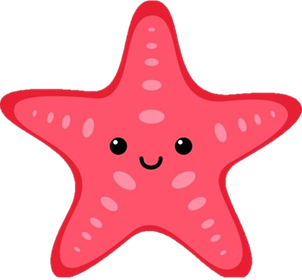 - Sắp xếp các đồ dùng chung của lớp.
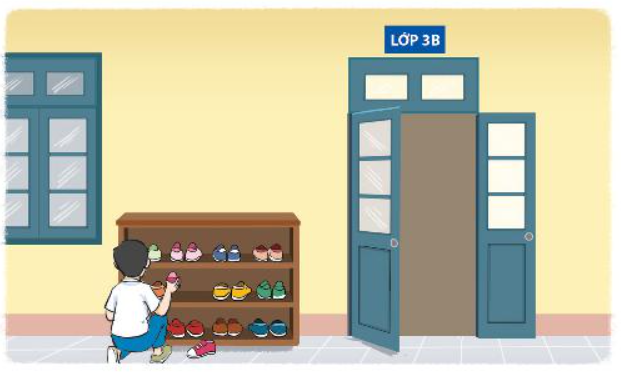 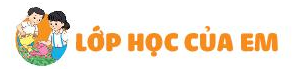 Tự sắp xếp đồ dùng ngăn nắp
2. Thực hành sắp xếp đồ dùng của cá nhân và của lớp
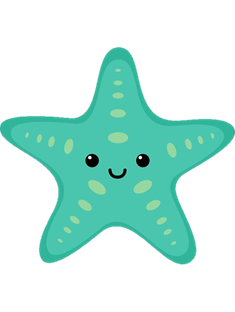 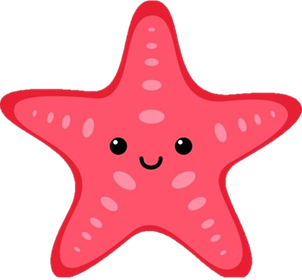 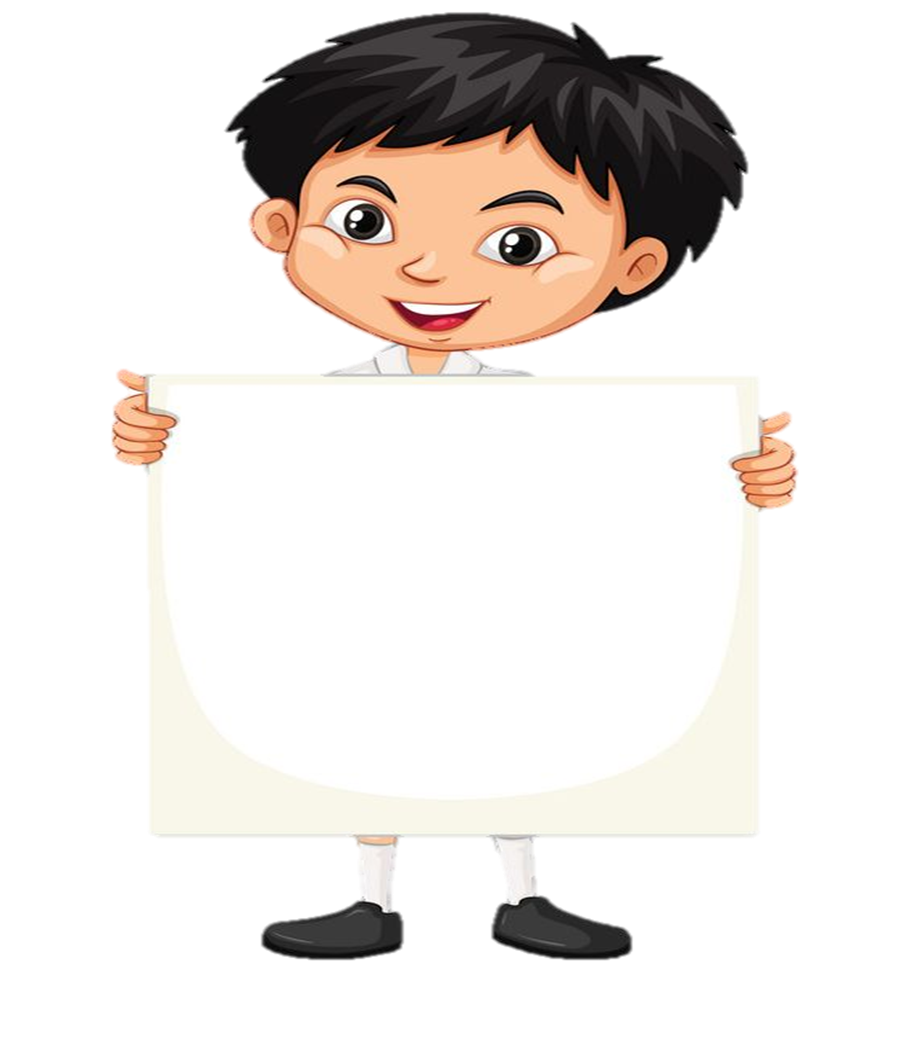 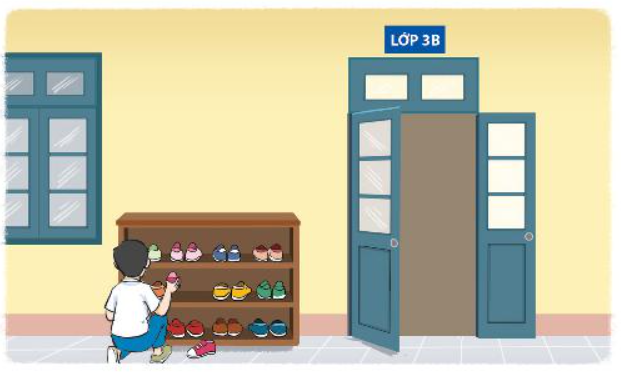 - Chia sẻ cảm xúc sau khi sắp xếp đồ dùng gọn gàng, ngăn nắp.
Em cảm thấy rất vui vì mình đã tự giác làm được các công việc cá nhân.
CAM KẾT HÀNH ĐỘNG
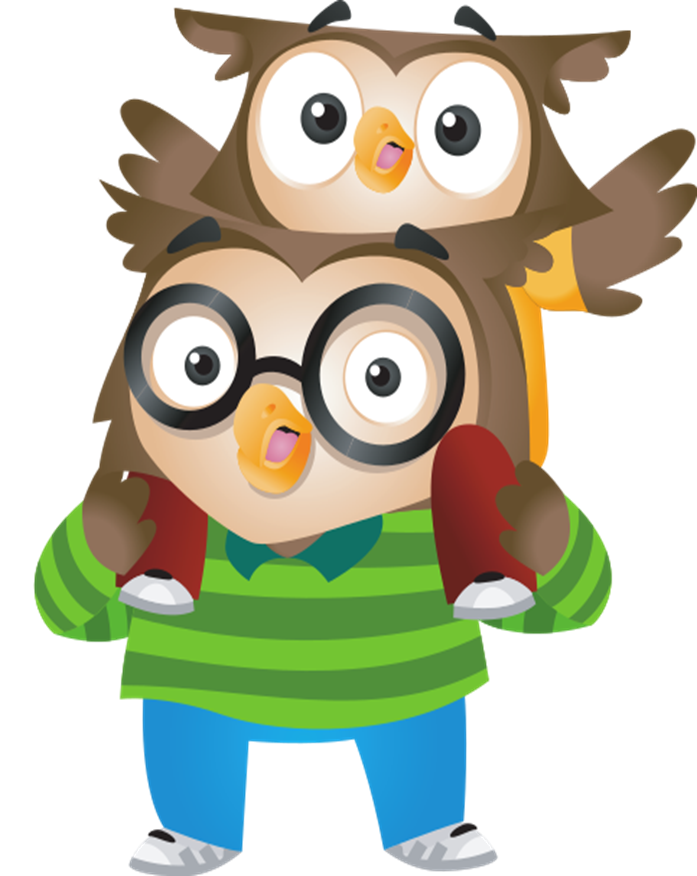 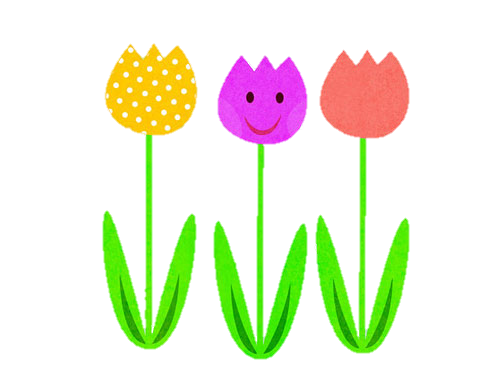 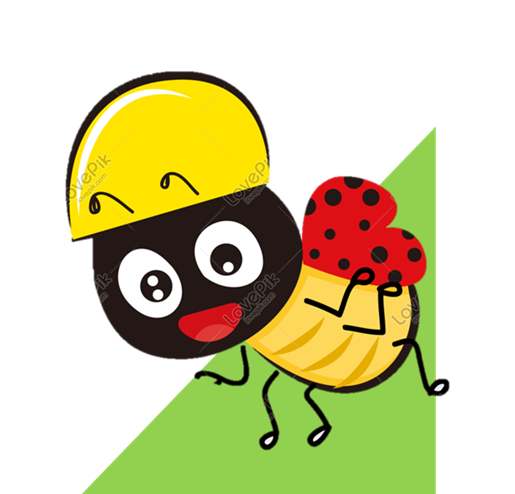 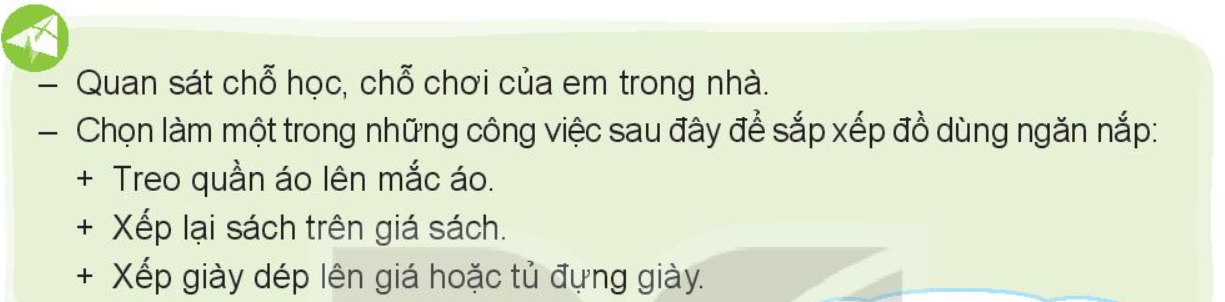 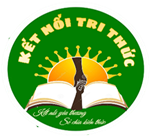 TIẾT 3
SINH HOẠT LỚP
ĐÔI TAY KHÉO LÉO
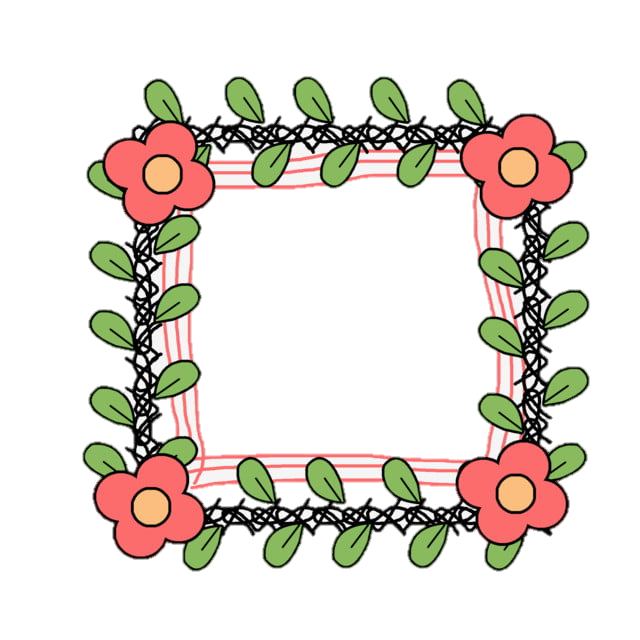 TỔNG KẾT TUẦN
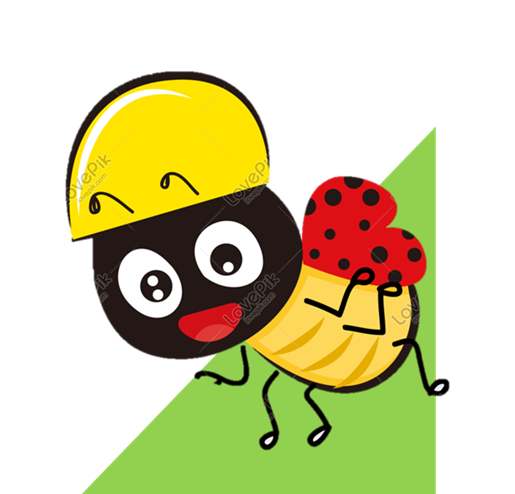 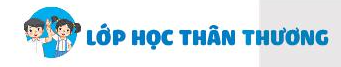 ĐÔI TAY KHÉO LÉO
1. HOẠT ĐỘNG TỔNG KẾT TUẦN
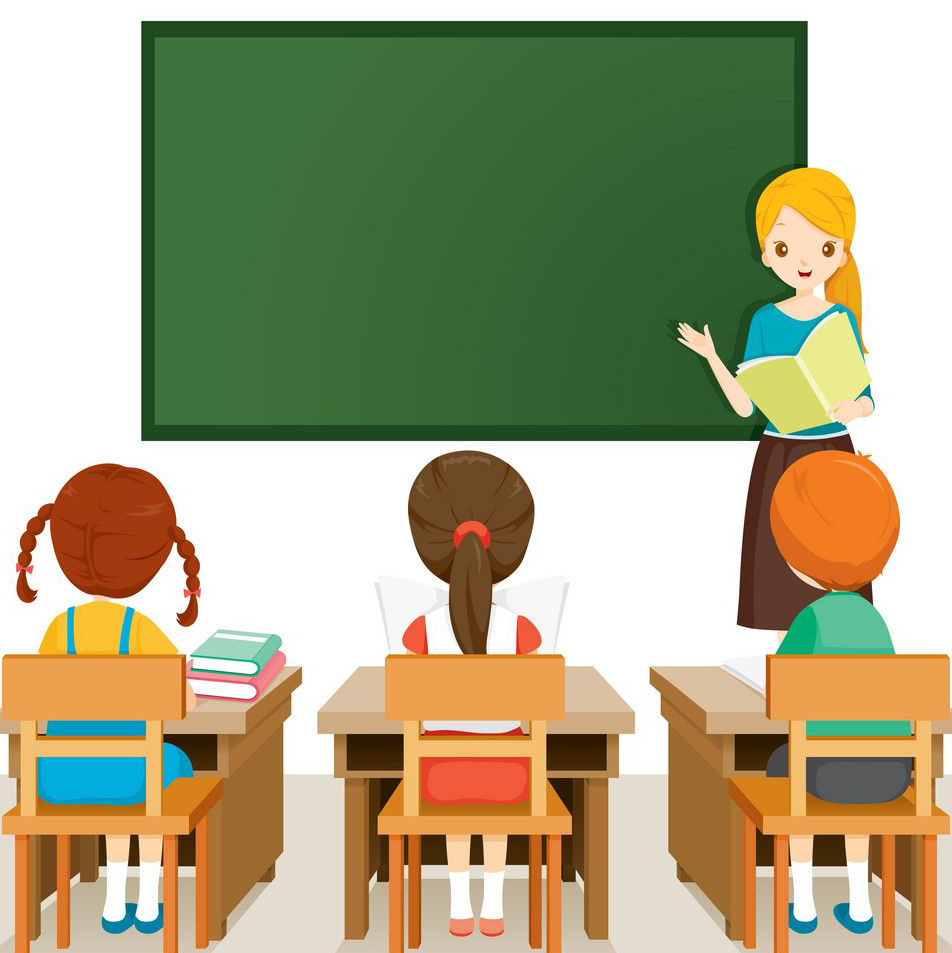 Tổng kết 
tuần
- Tổng kết hoạt động tuần
- Đề ra phương hướng hoạt động tuần tới
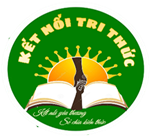 CHIA SẺ THU HOẠCH SAU TRẢI NGHIỆM
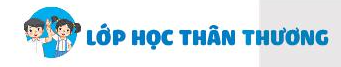 ĐÔI TAY KHÉO LÉO
1. Chia sẻ về những việc em đã làm được ở nhà để sắp xếp đồ dùng, gọn gàng, ngăn nắp
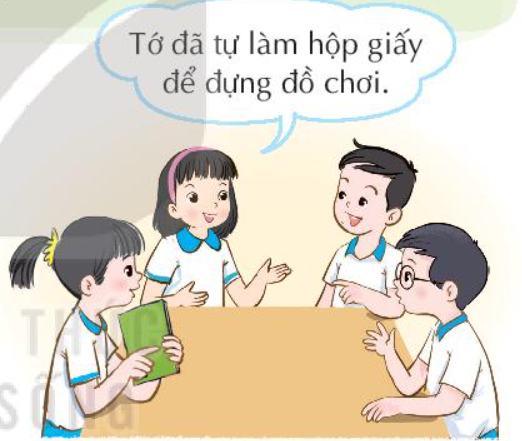 - Kể về những việc em đã làm được.
- Cùng khen “những đôi tay khéo léo” của nhóm.
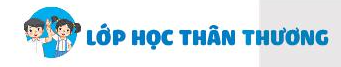 ĐÔI TAY KHÉO LÉO
1. Chia sẻ về những việc em đã làm được ở nhà để sắp xếp đồ dùng, gọn gàng, ngăn nắp
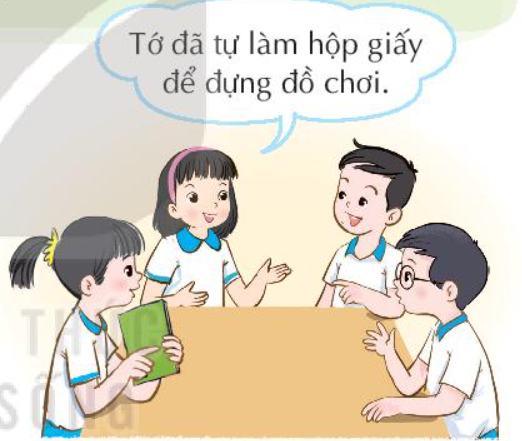 Kết luận
Sắp xếp đồ dùng cũng cần kiên nhẫn, làm thường xuyên thì tay sẽ khéo léo.
HOẠT ĐỘNG NHÓM
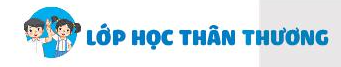 ĐÔI TAY KHÉO LÉO
2. Dán nhãn, xác định vị trí để đồ dùng của tổ em
Mỗi tổ chọn một việc để thực hiện
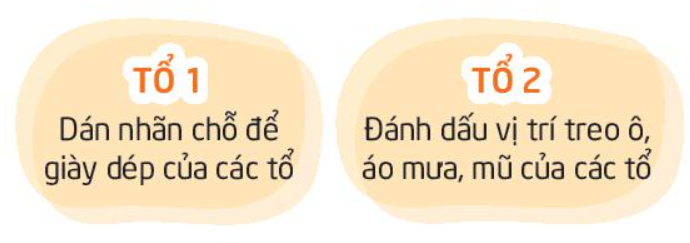 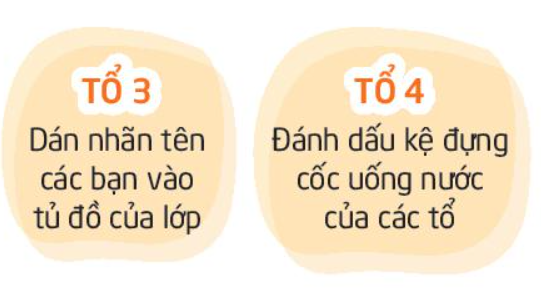 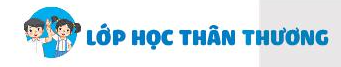 ĐÔI TAY KHÉO LÉO
2. Dán nhãn, xác định vị trí để đồ dùng của tổ em
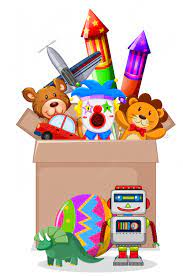 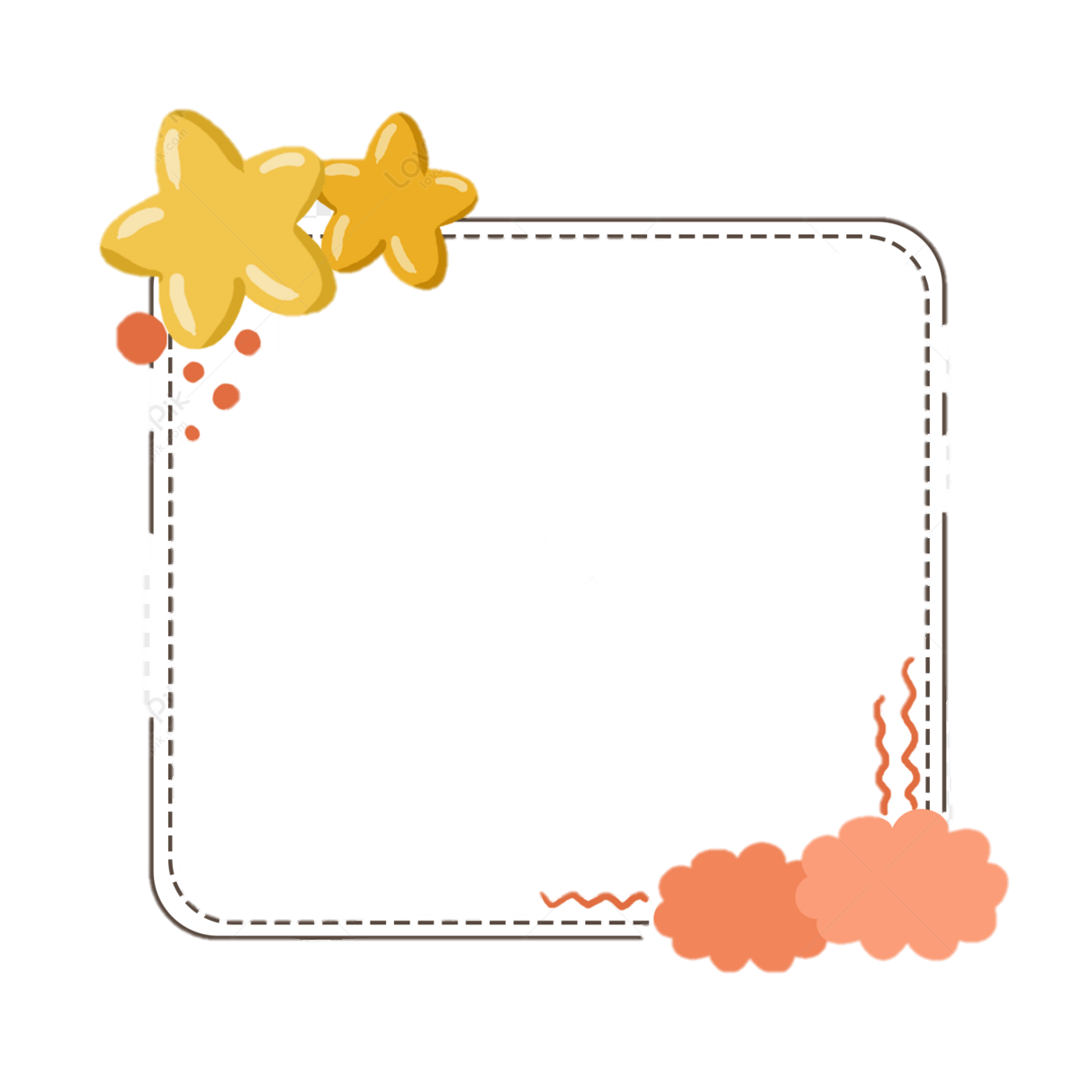 “Dùng xong để đúng chỗ”
Luôn ngăn nắp, gọn gang.
ĐỌC ĐỒNG THANH
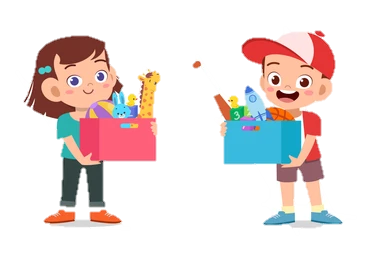 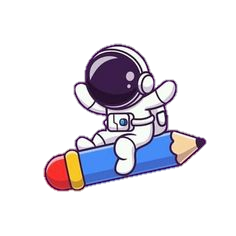 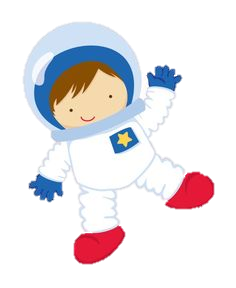 CAM KẾT HÀNH ĐỘNG
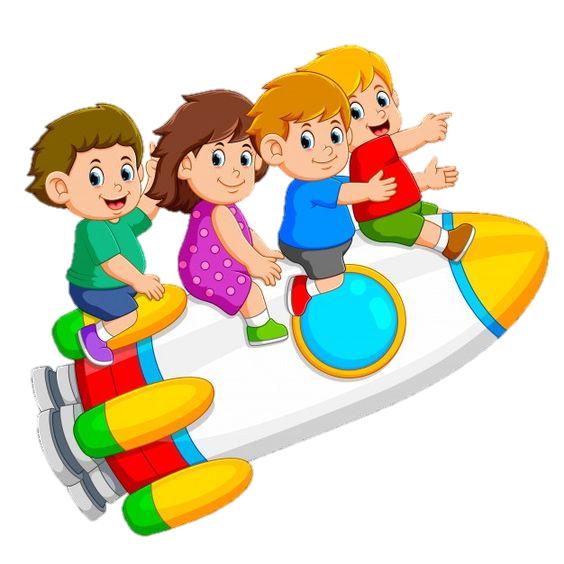 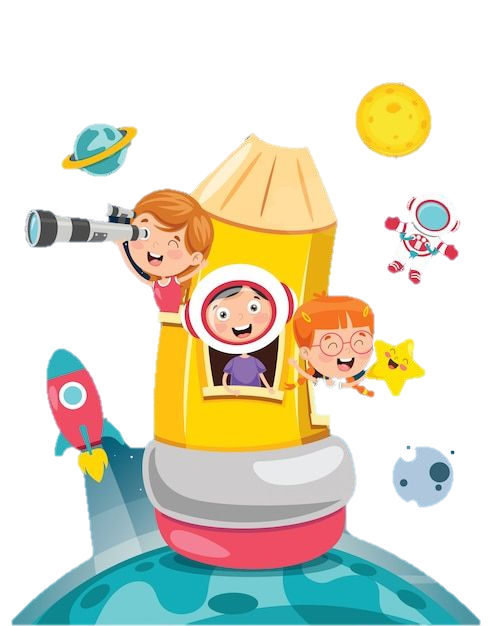 CAM KẾT HÀNH ĐỘNG
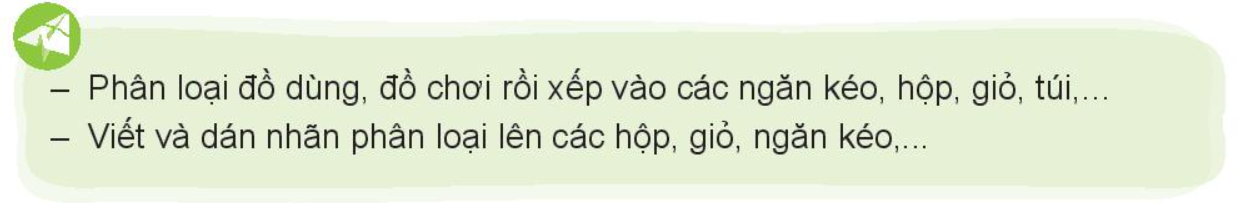 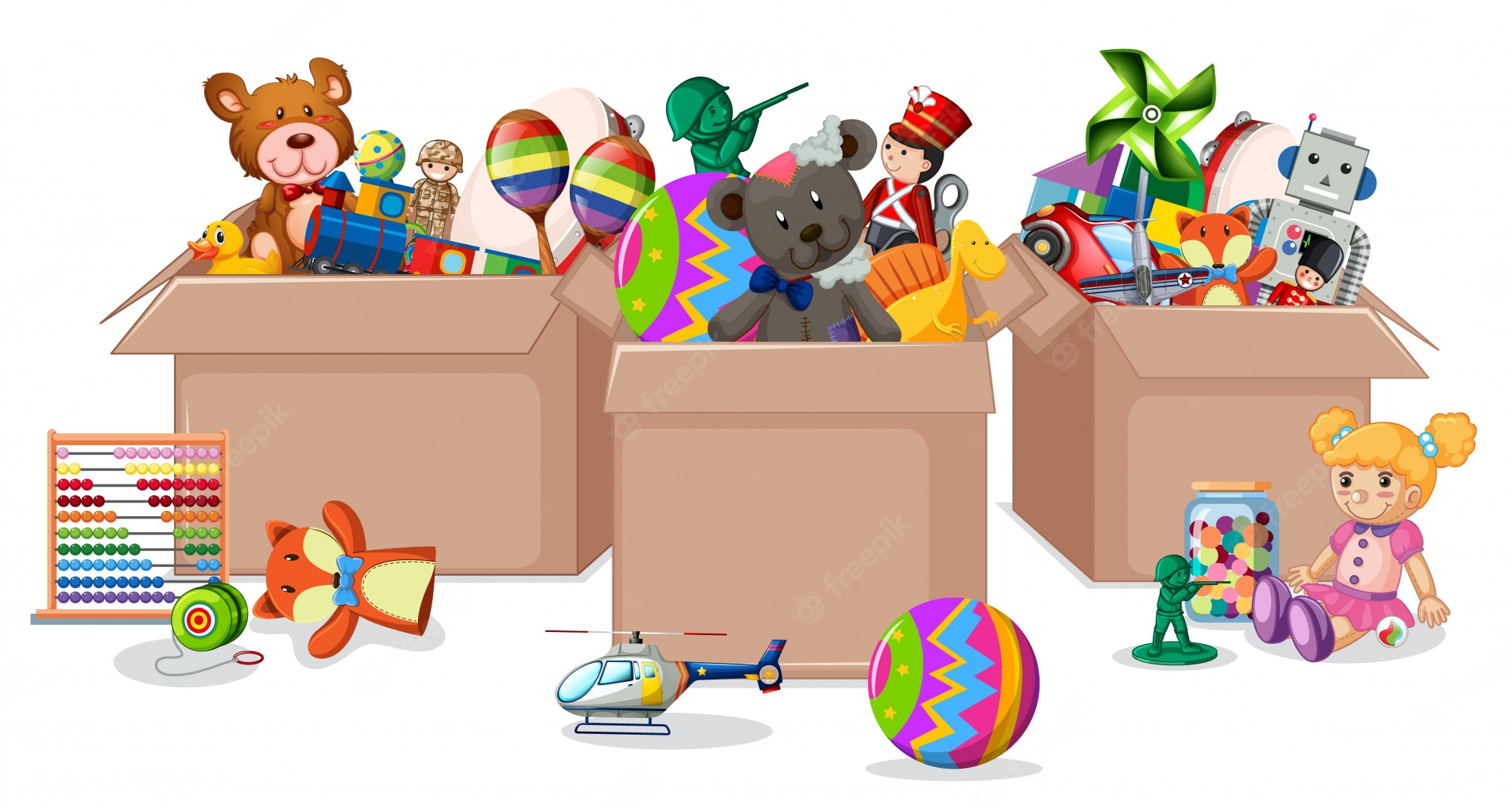 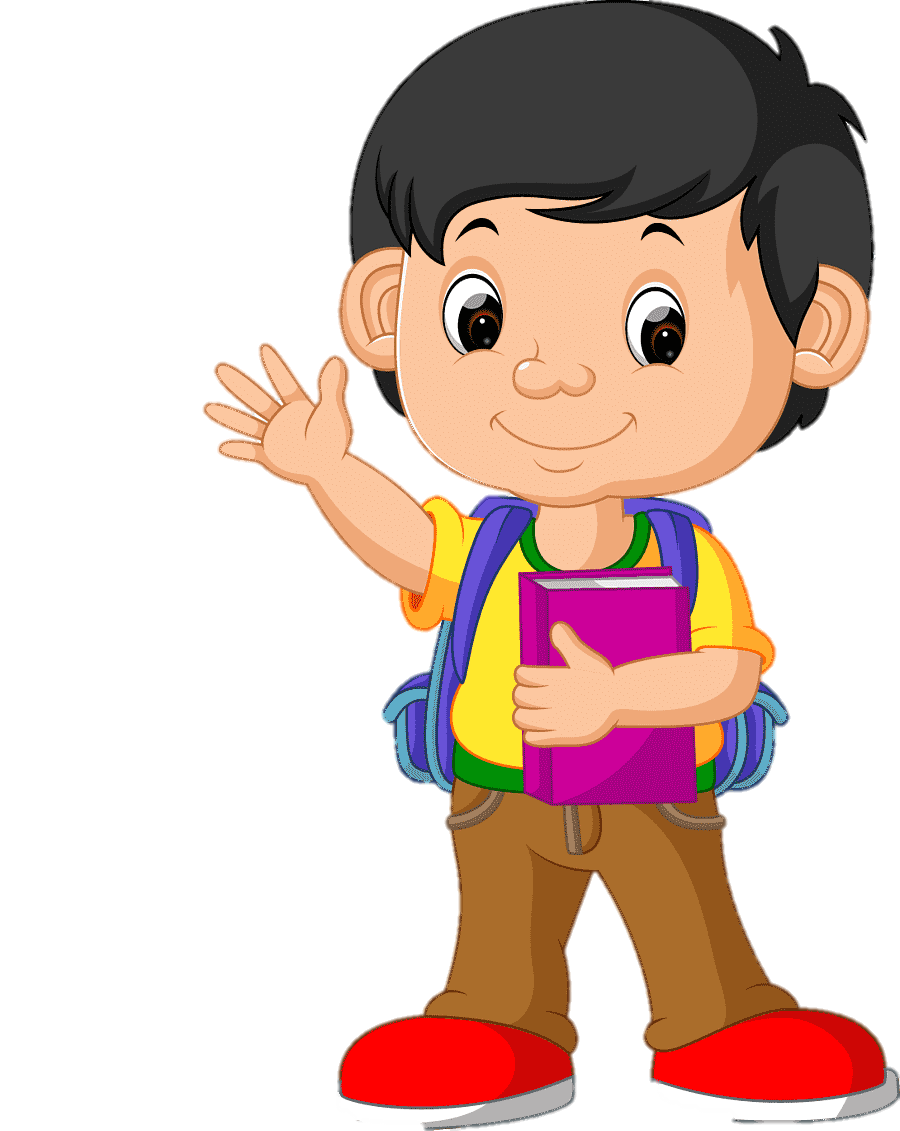 Hẹn gặp lại các em!